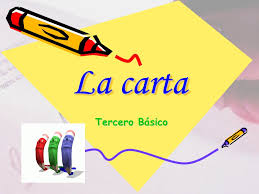 TEXTO INFORMATIVO” La carta”
4°A-B-C
Profesor.  JACQUELINE PERRET
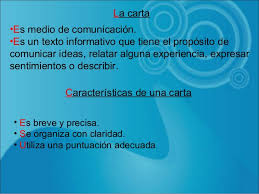 Es un texto no literario, es decir, está escrito para cumplir una función.
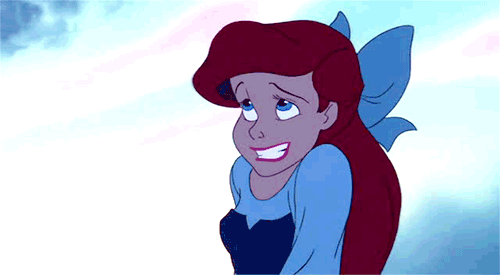 ¿Cuál es esa función?
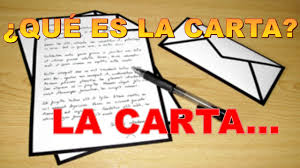 Su propósito es saludar, invitar, informar , felicitar, hablar de la vida familiar.

Pertenece a la función informativa permite informar y a la vez interactuar.
¿Y cuáles de éstos textos pertenecen a los  informativos?
¡Súper fácil!
Tú ya los conoces casi todos
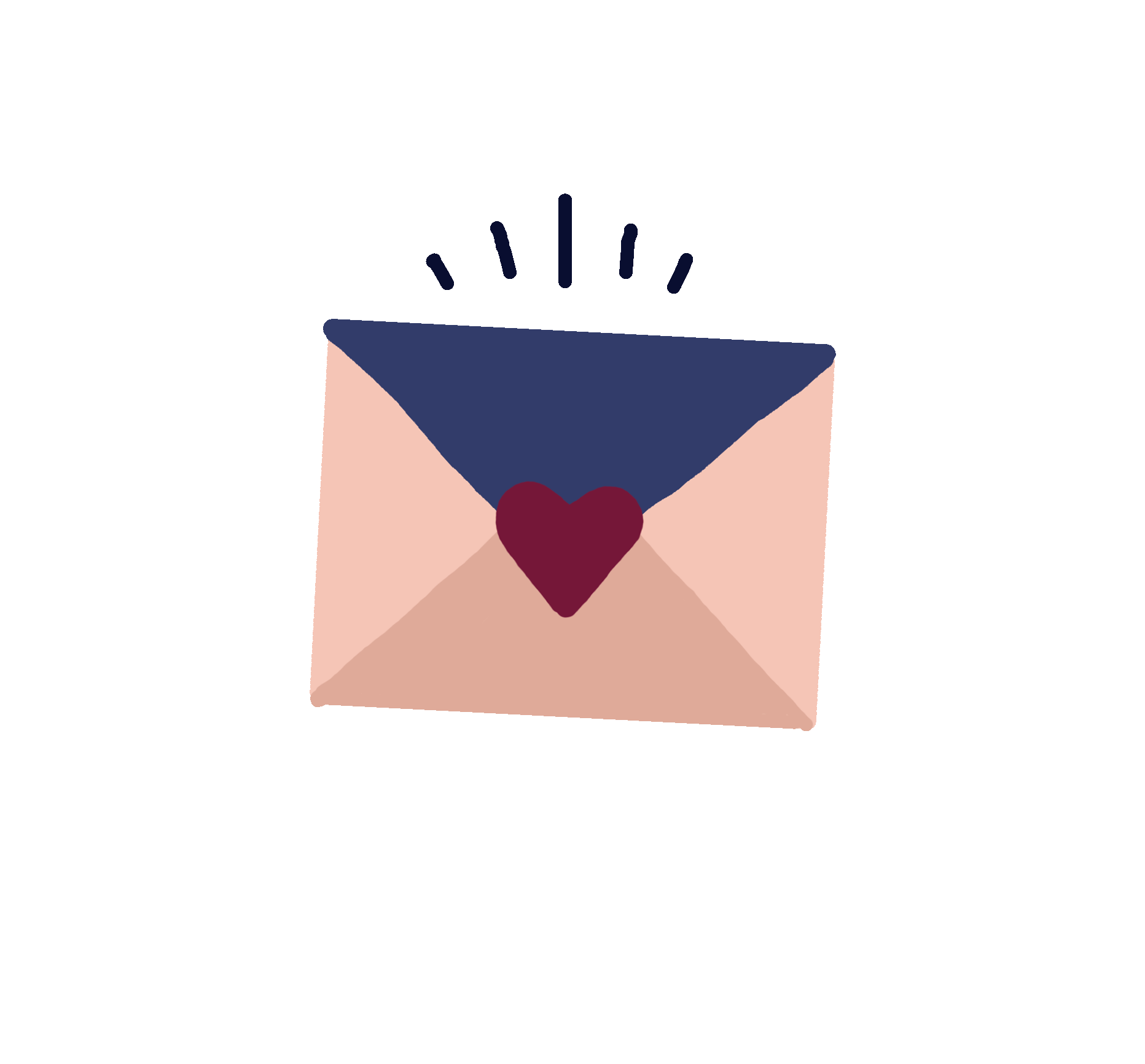 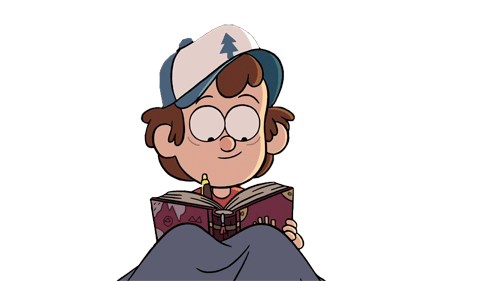 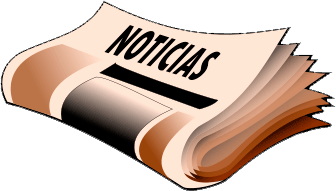 Biografía y autobiografía
Las noticias
Las cartas
Entrevistas
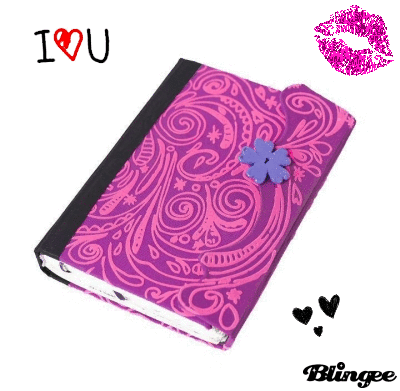 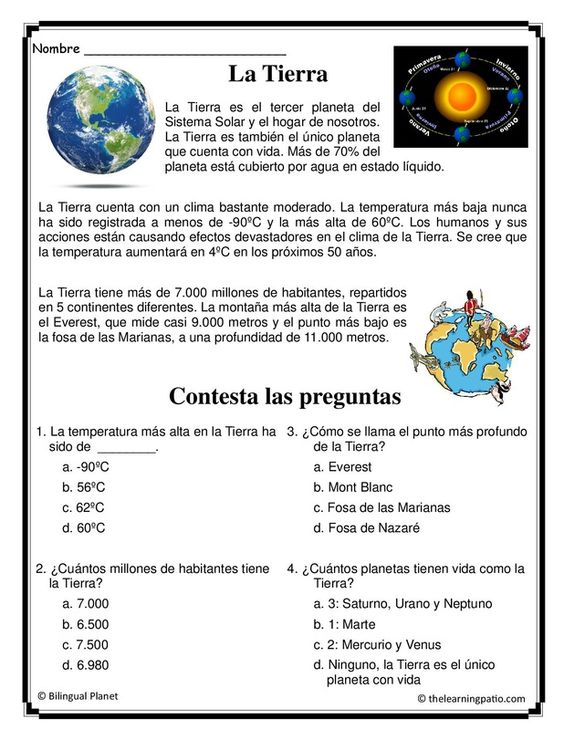 Artículos informativos
Diarios de vida
Infografías
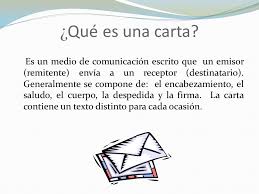 -MIREMOS UN EJEMPLO : TIPOS DE CARTAS
      Carta Formal                                       Carta Informal
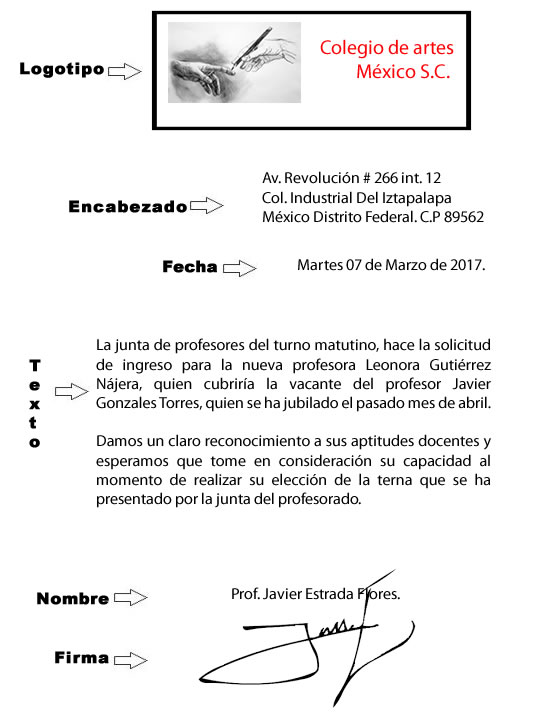 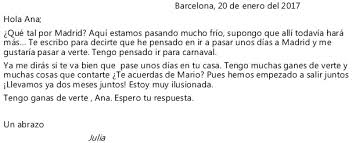 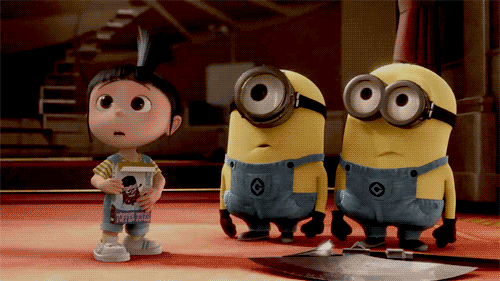 ¡Vamos a escribir nuestra carta!